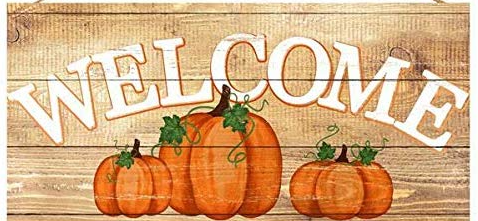 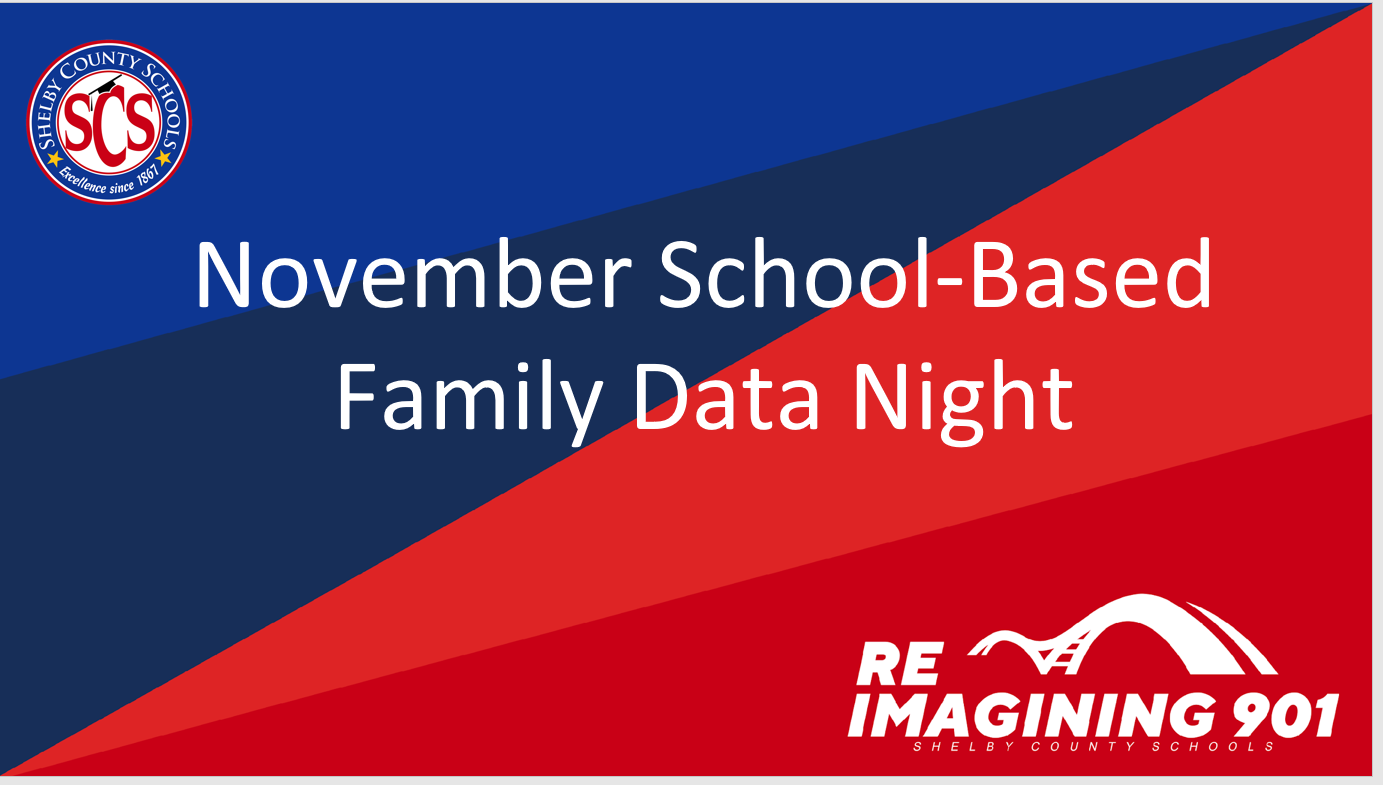 Treadwell MiddleVirtual Family Data Night“Monitoring My Child’s Progress”
Thursday, November 18,2021 @ 5pm
Treadwell Middle School
Roger Faulkner, Principal
Brandon Hill, Assistant Principal
Chachauna Williams, PLC Coach
Janet Rutherford, Instructional Facilitator
Pamela McKinney, Instructional Curriculum Coach
[Speaker Notes: Welcome to (insert school’s name) April School-Based Family Data Night!]
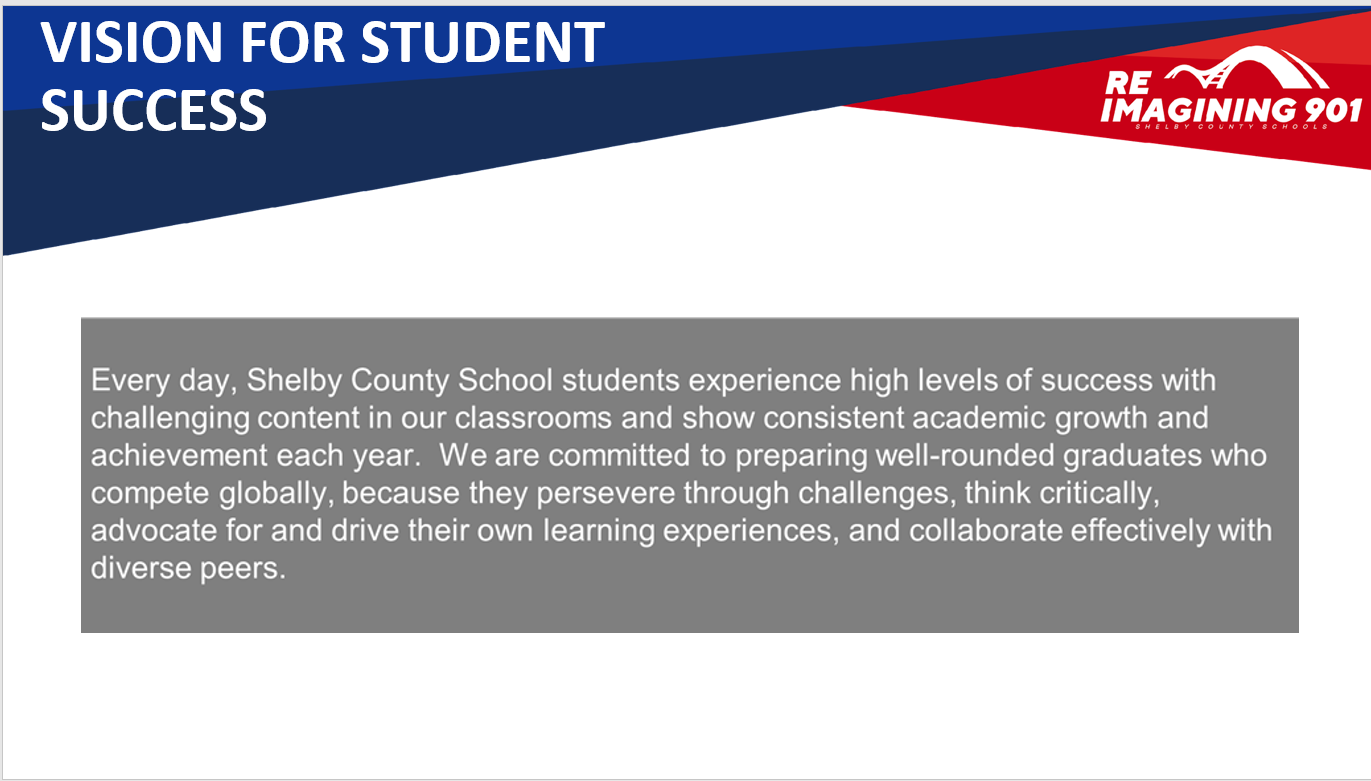 November School-Based Family Data Night
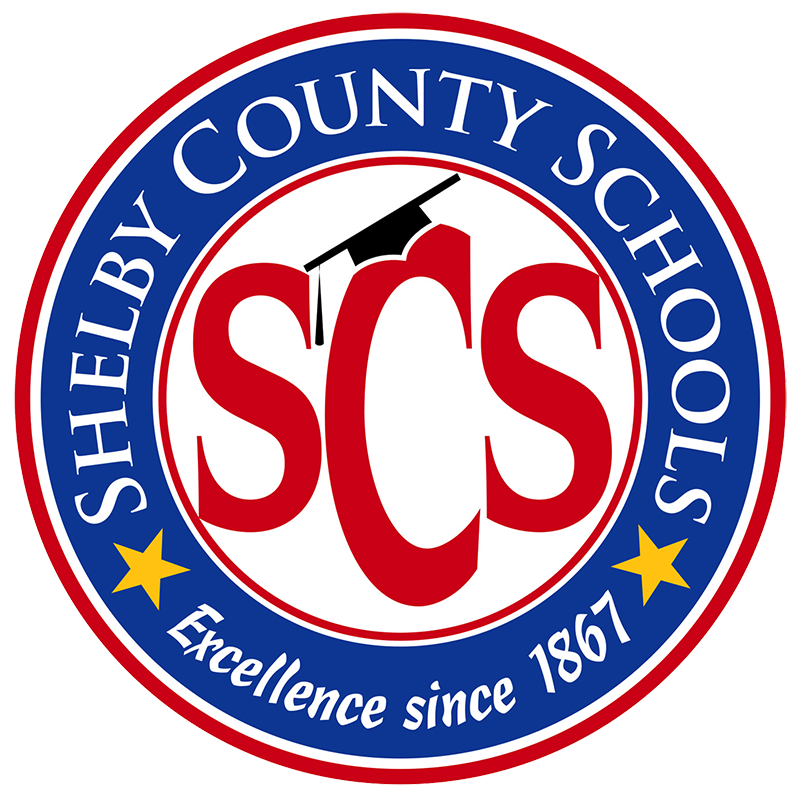 [Speaker Notes: Welcome to (insert school’s name) November School-Based Family Data Night!]
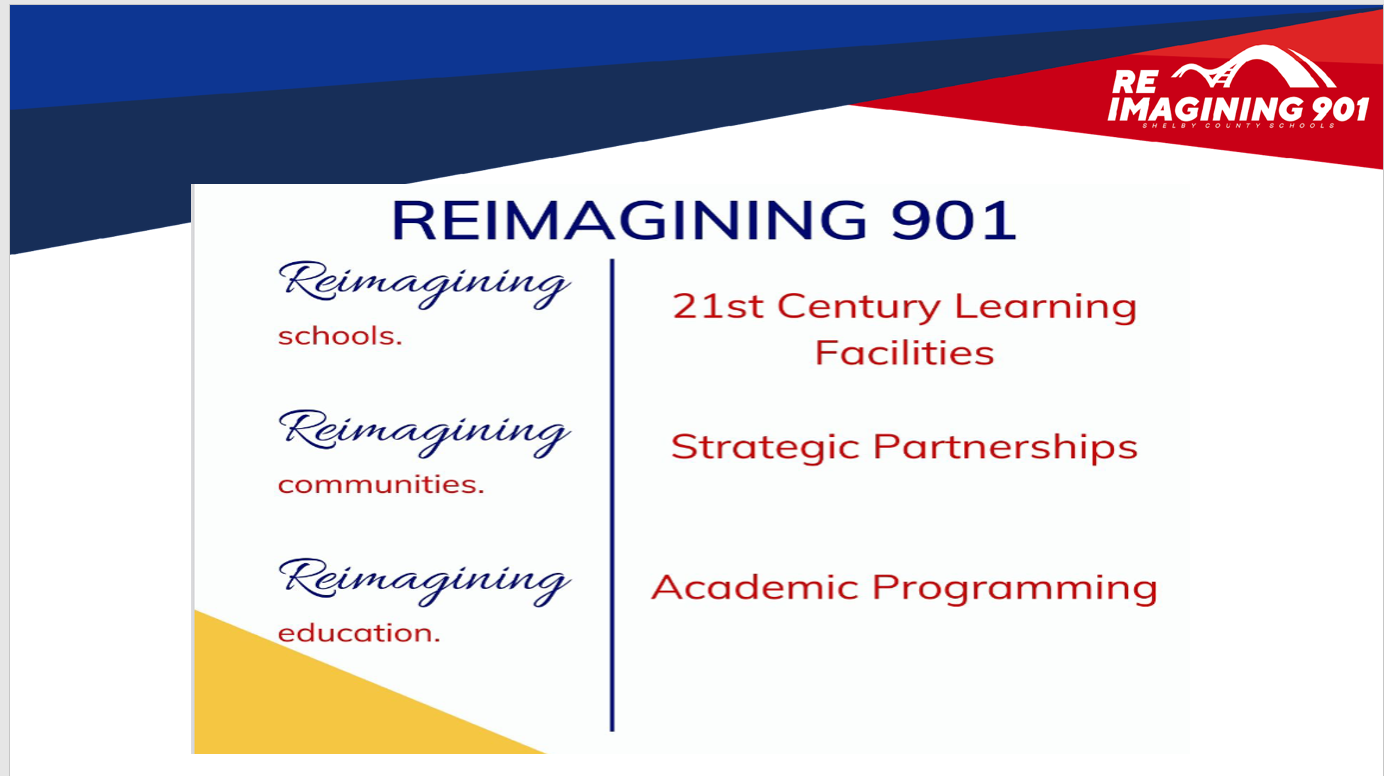 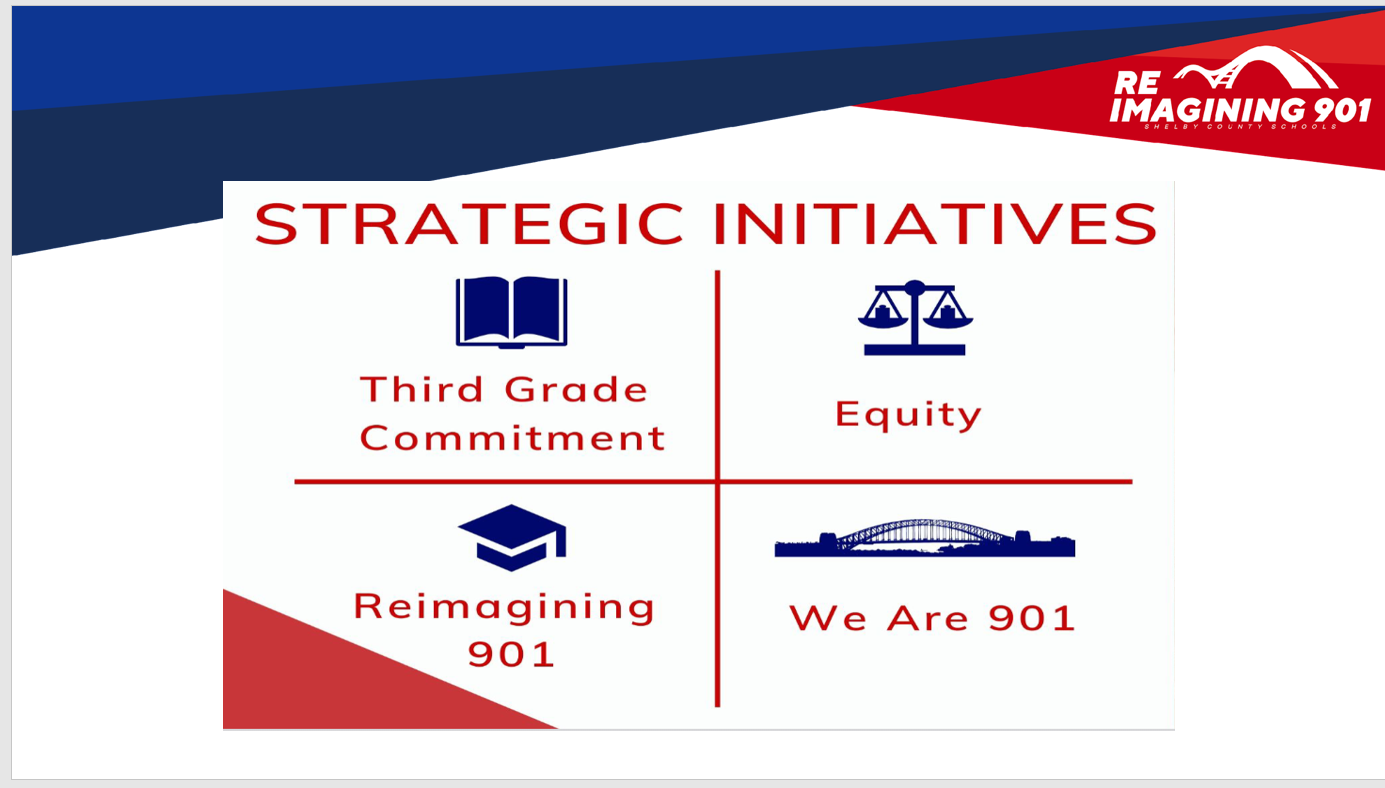 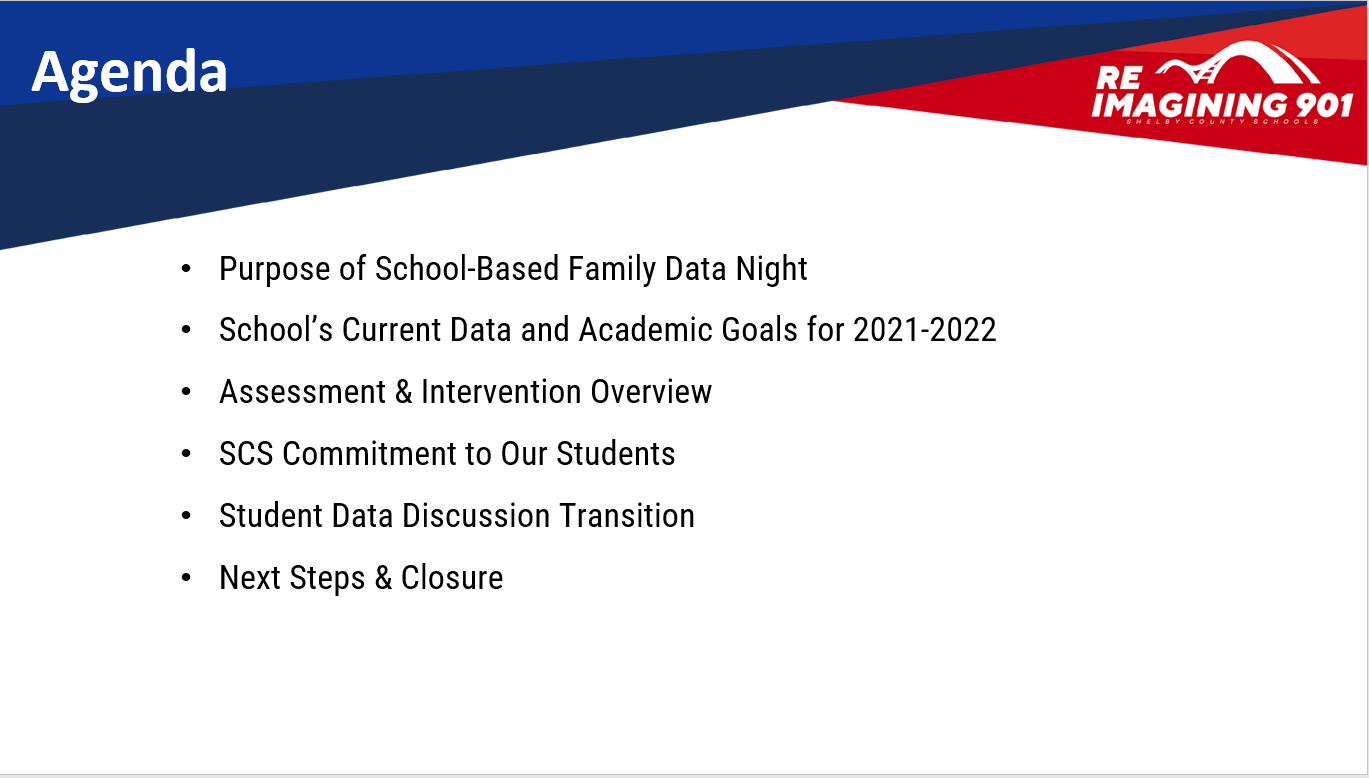 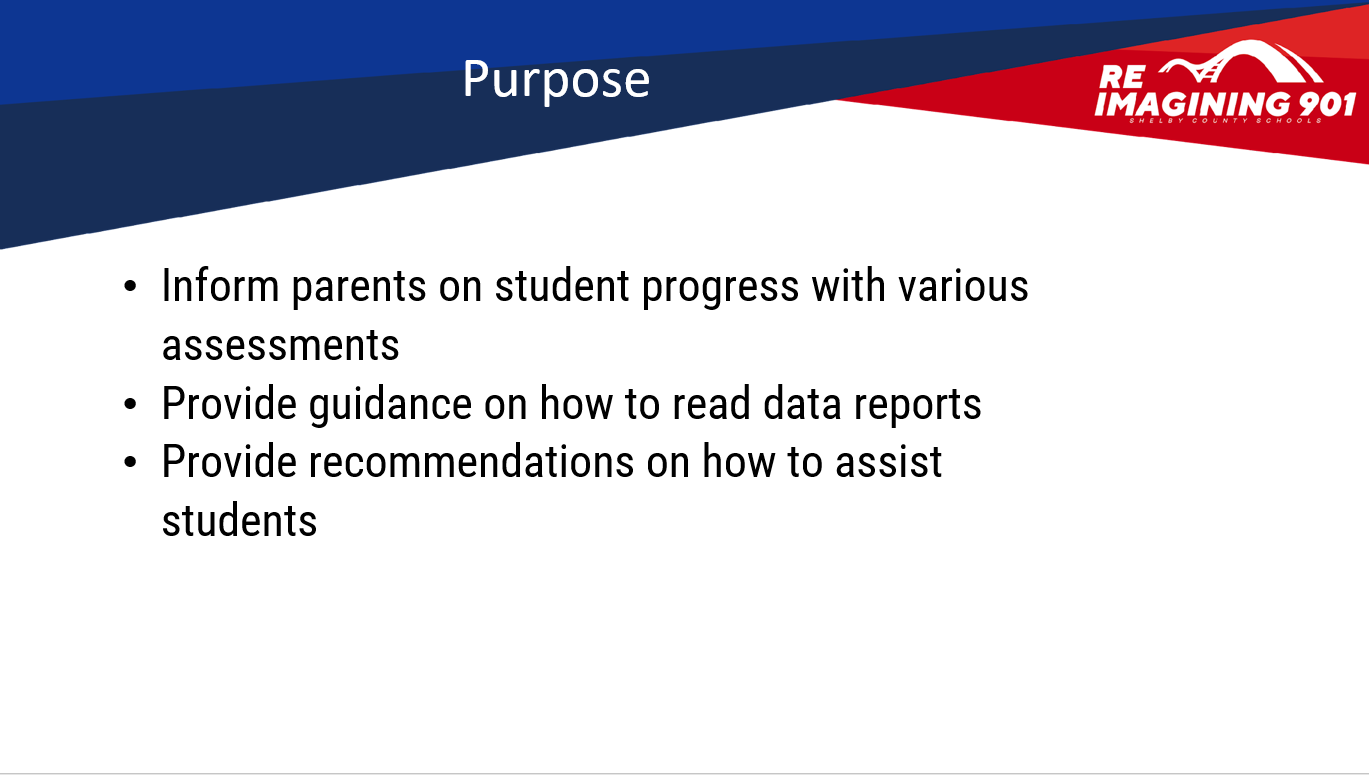 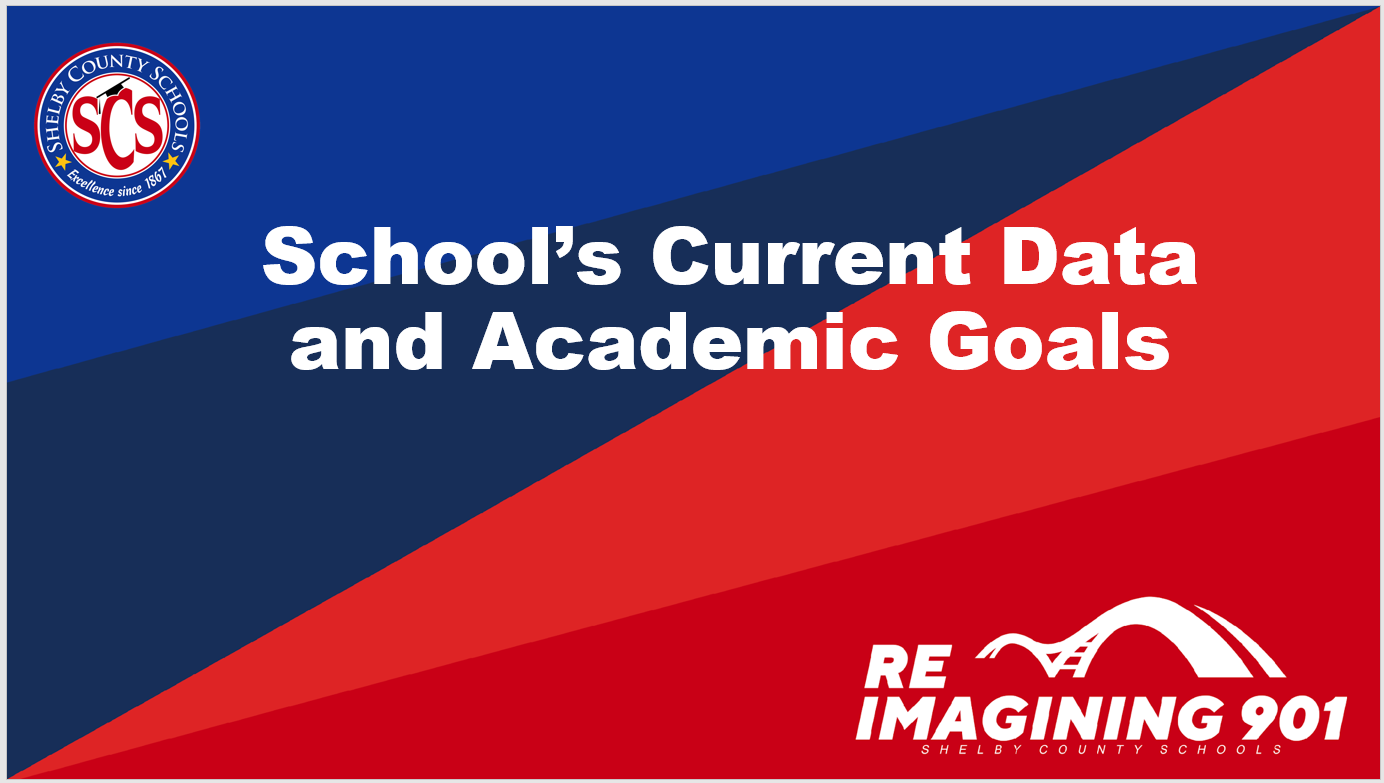 School’s Current Data and Academic Goals
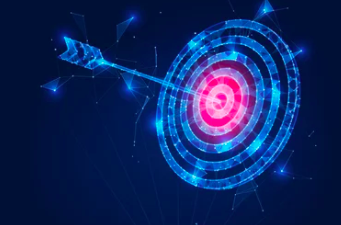 School’s Data and Academic Goals
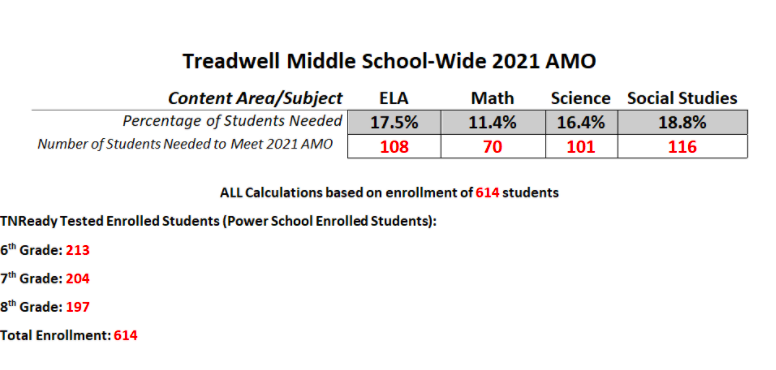 Click to add text
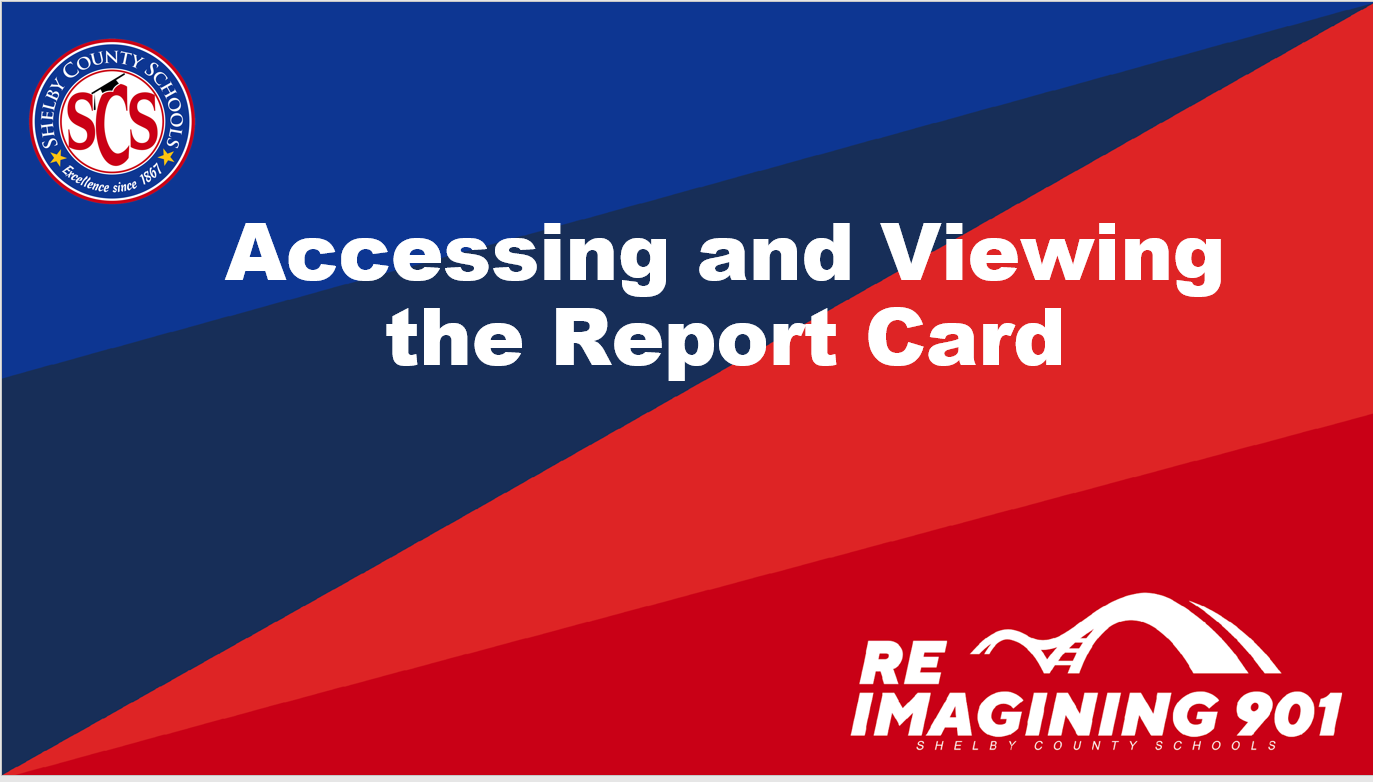 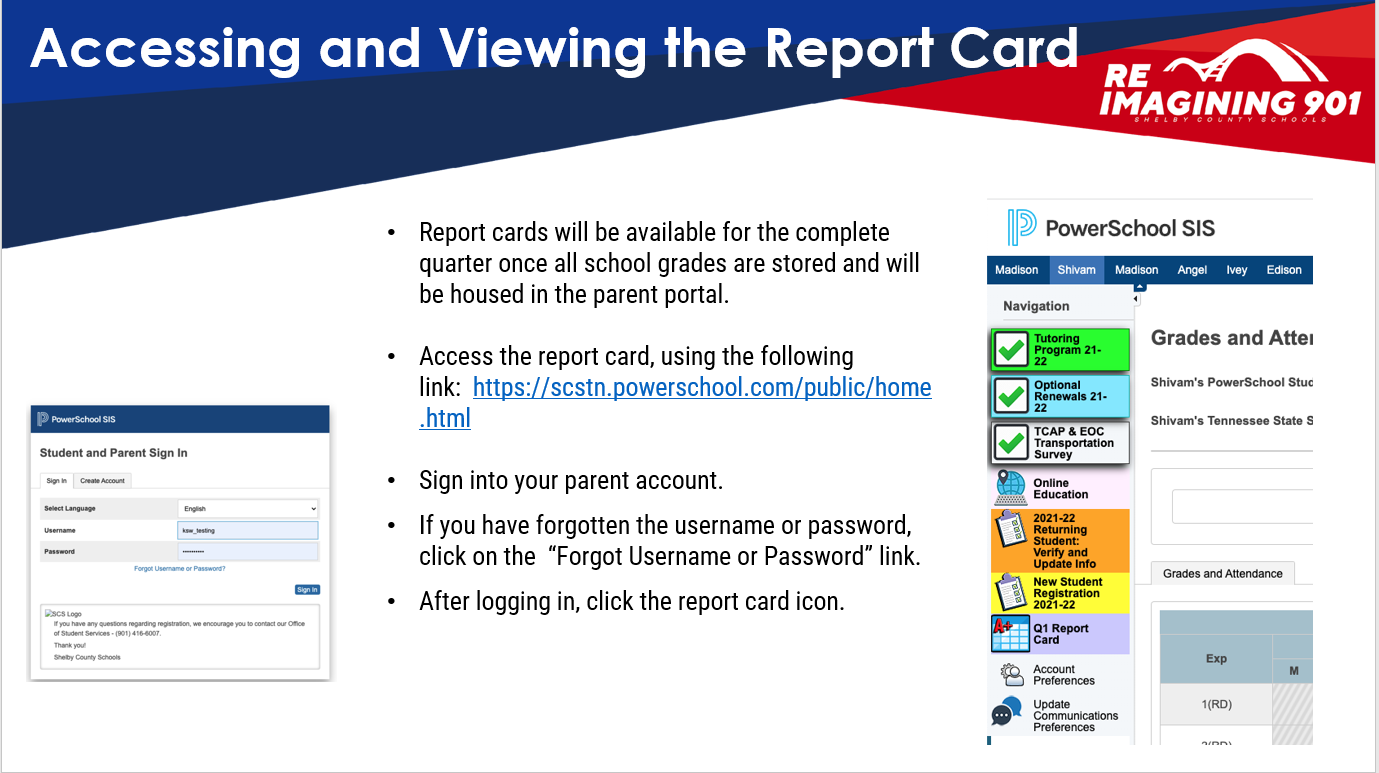 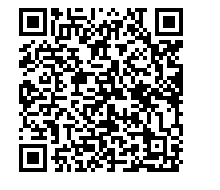 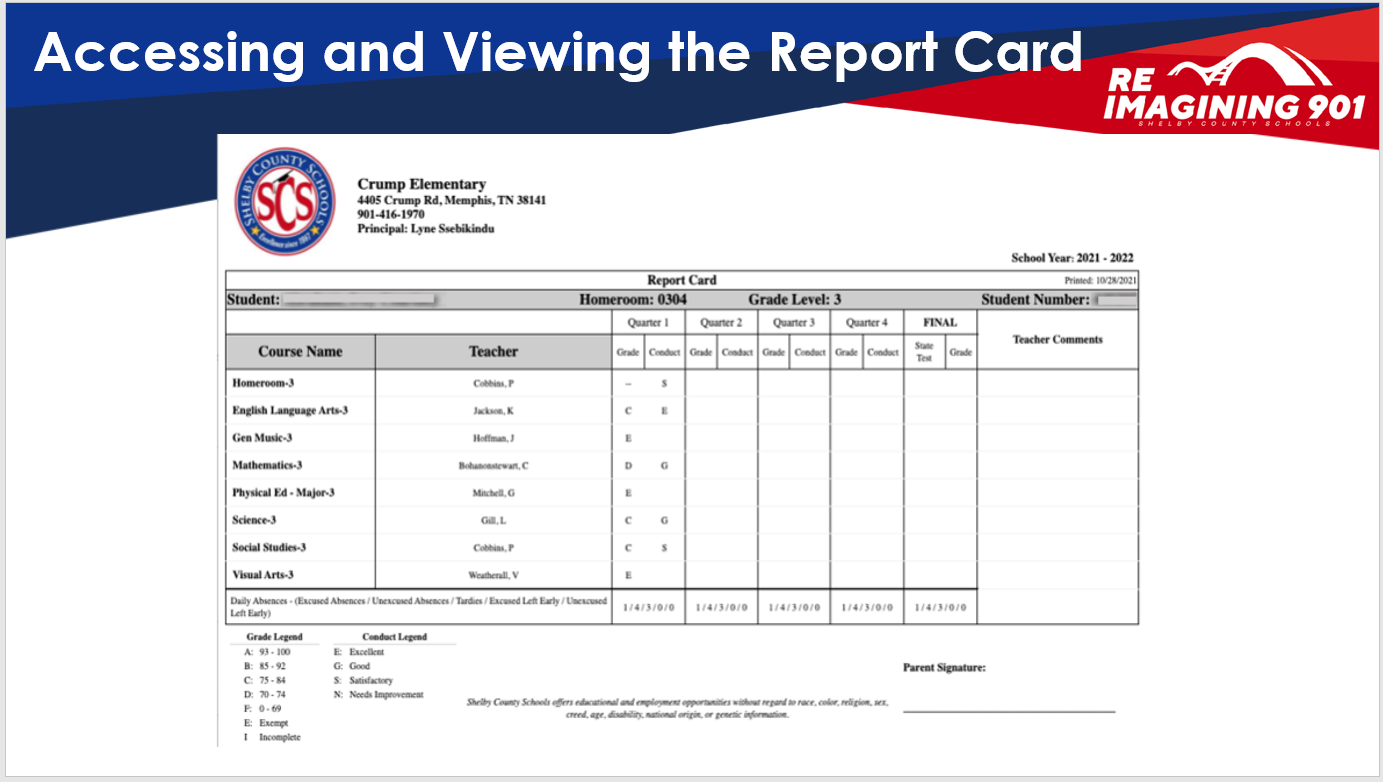 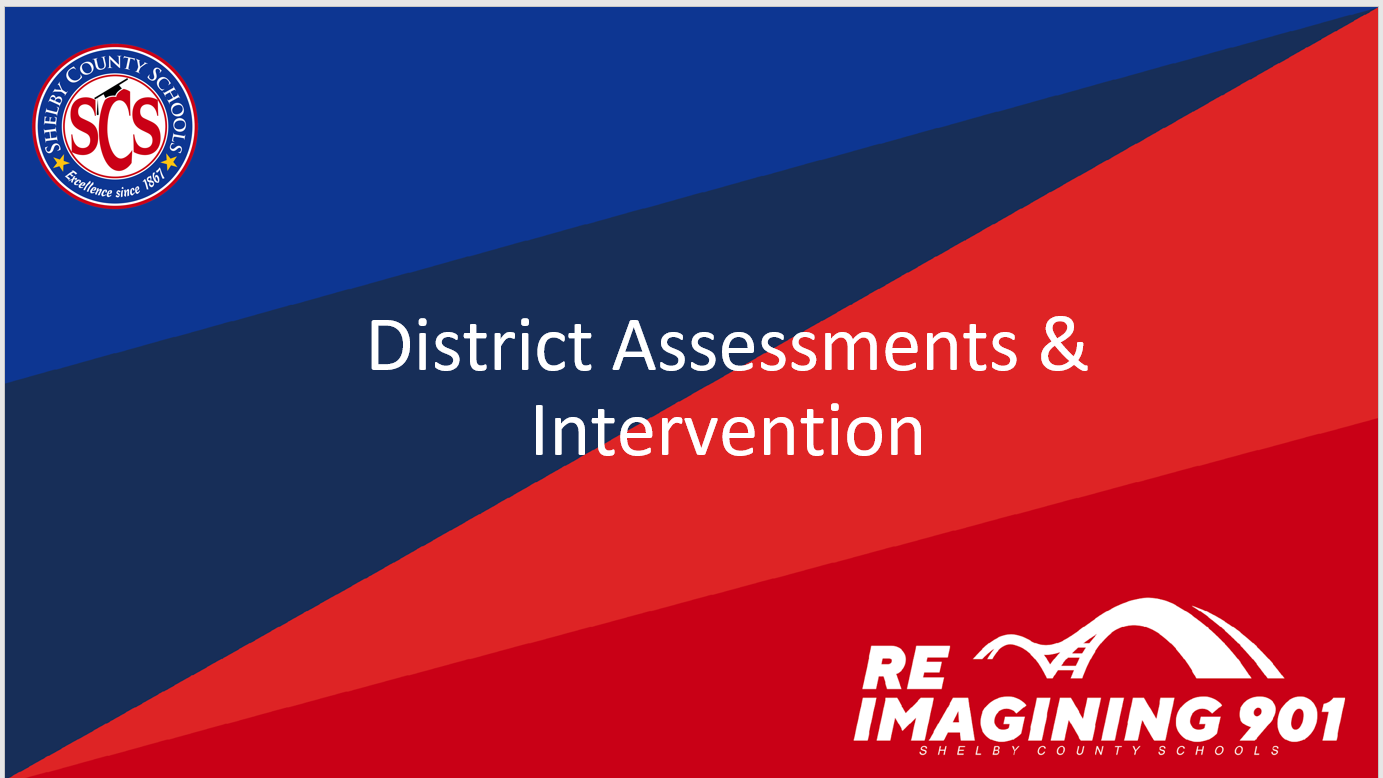 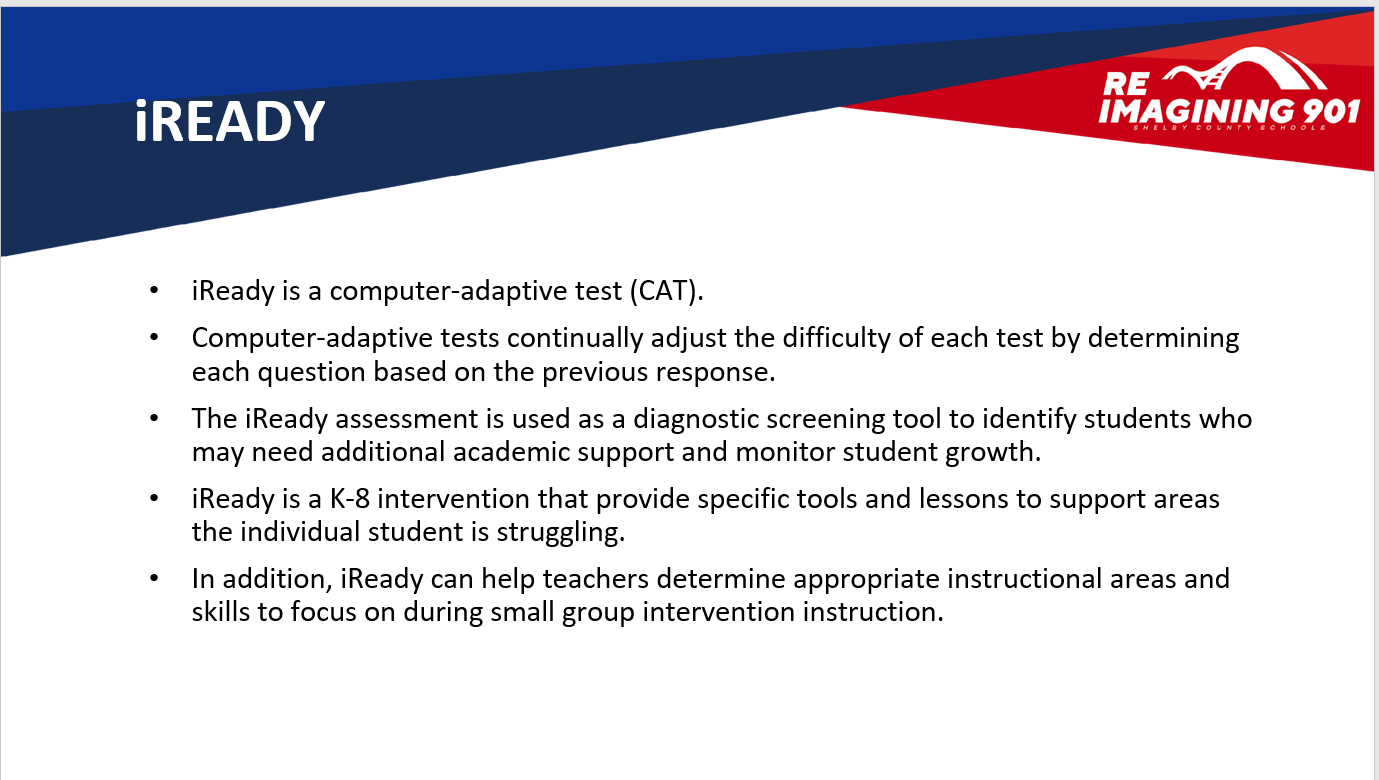 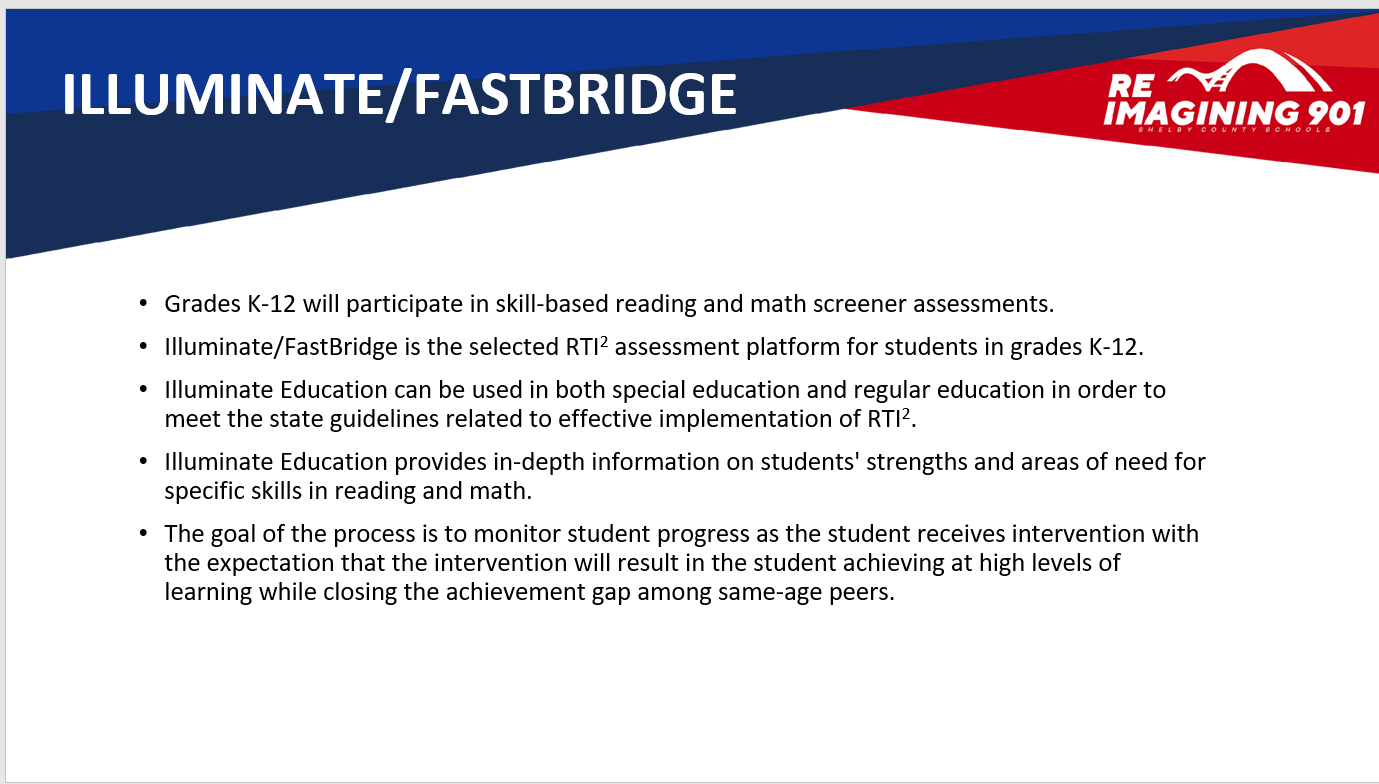 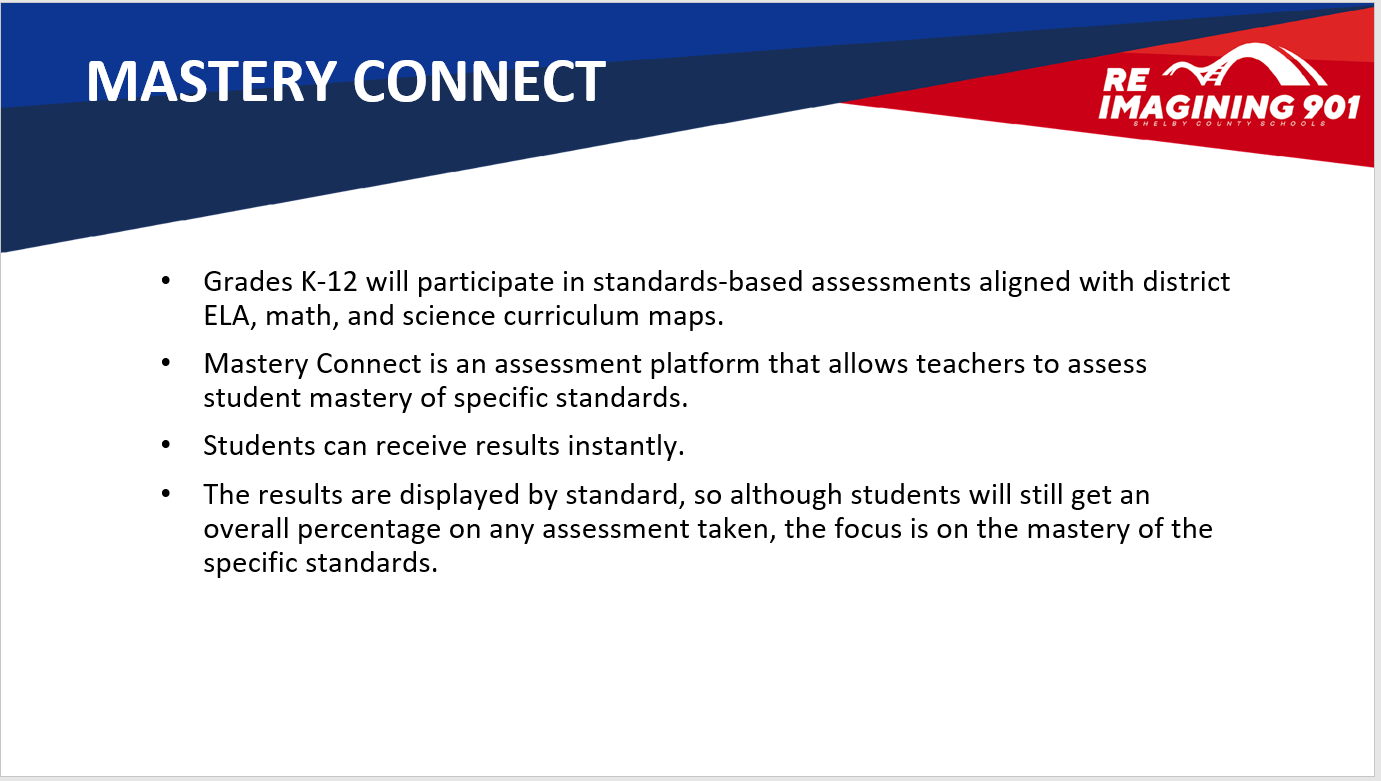 Mastery Connect – ELADistrict Formative Assessments
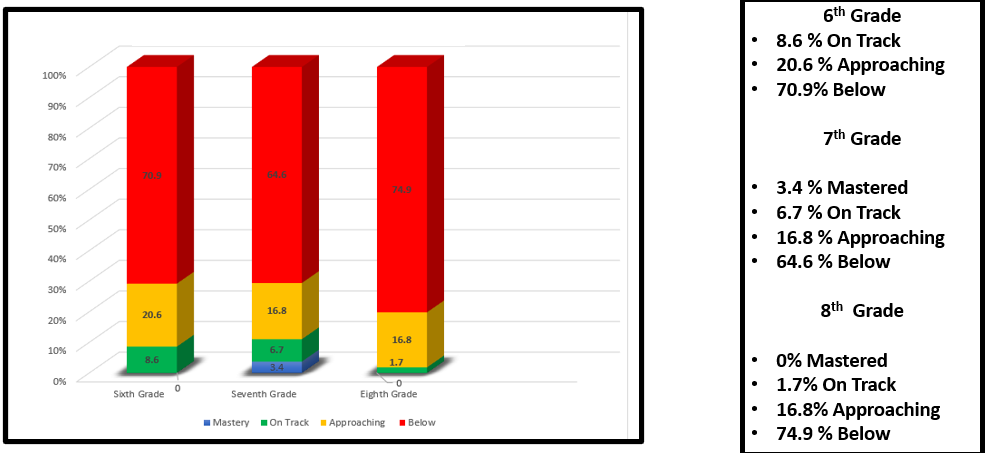 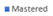 [Speaker Notes: Facilitator Notes: Presenter should summarize the school’s data.]
Mastery Connect – Math District Formative Assessments
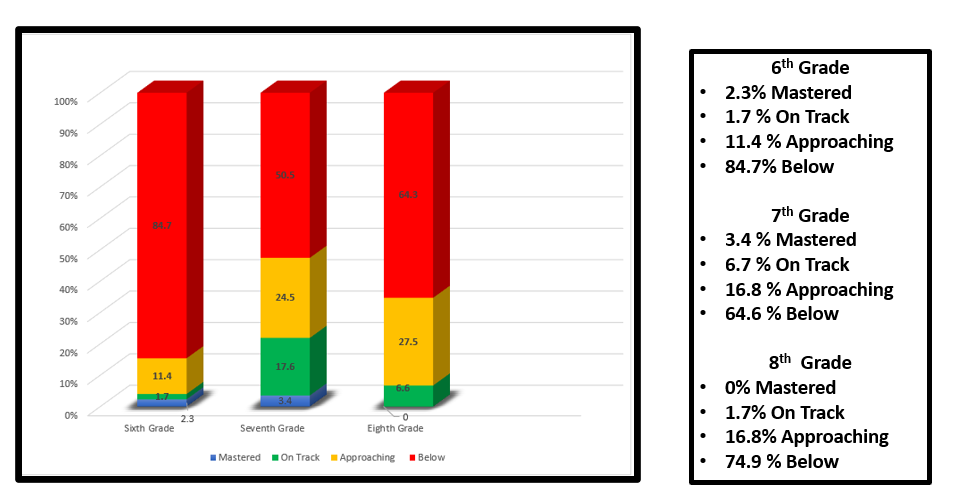 [Speaker Notes: Facilitator Notes: Presenter should summarize the school’s data.]
Mastery Connect – ScienceDistrict Formative Assessments
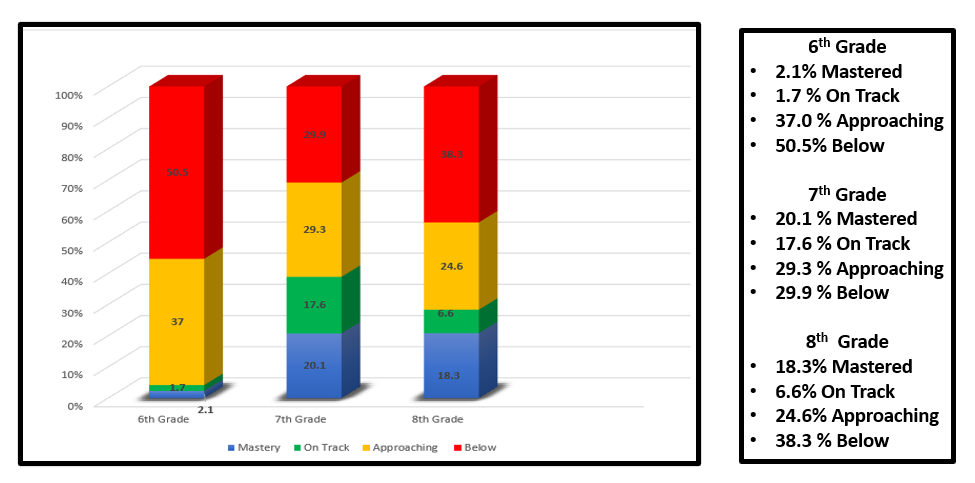 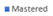 [Speaker Notes: Facilitator Notes: Presenter should summarize the school’s data.]
Mastery Connect – 6th Grade District Formative Assessment Results
ELA 
0% Mastered
8.6% On Track 
20.6% Approaching
70.9% Below
Math 
1.7 % Mastered
2.3 % On Track
11.4 % Approaching
84.7% Below

Science 
0% Mastered
1.7% On Track
16.8% Approaching
74.9 % Below
[Speaker Notes: Facilitator Notes: Presenter should summarize the school’s data.]
Mastery Connect – 7th Grade District Formative Assessment Results
ELA 
3.4% Mastered
6.7% On Track 
25.3% Approaching
64.6% Below
Math 
7.4% Mastered
17.6 % On Track
24.5 % Approaching
50.5% Below

Science 
20.1% Mastered
20.7% On Track
29.3% Approaching
29.9 % Below
[Speaker Notes: Facilitator Notes: Presenter should summarize the school’s data.]
Mastery Connect – 8th Grade District Formative Assessment Results
ELA 
0% Mastered
8.4% On Track 
16.8% Approaching
74.9% Below

Math 
1.6% Mastered
6.6 % On Track
27.5 % Approaching
64.3% Below

Science 
18.3% Mastered
18.9% On Track
24.6% Approaching
38.3% Below
[Speaker Notes: Facilitator Notes: Presenter should summarize the school’s data.]
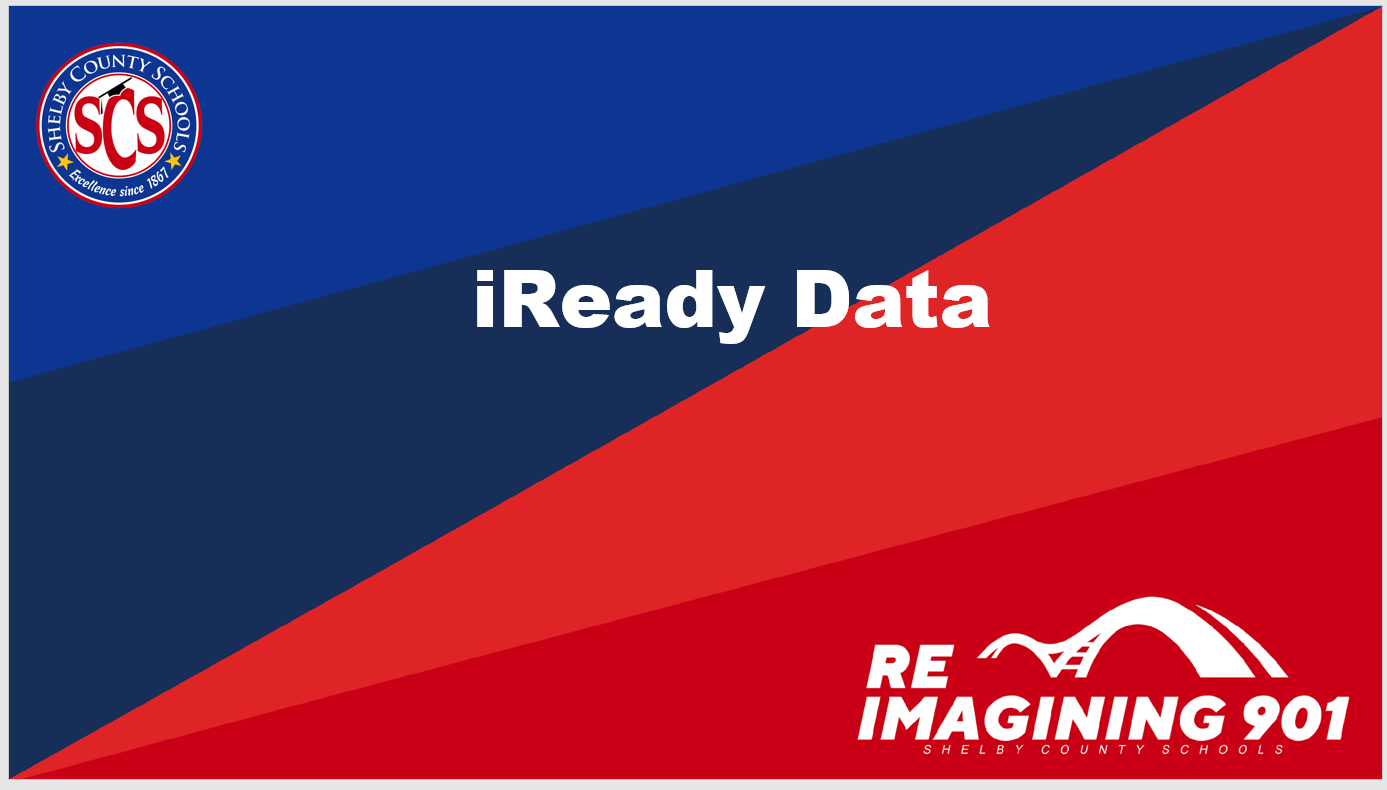 IReady Diagnostic Results: Reading (Fall 2021)
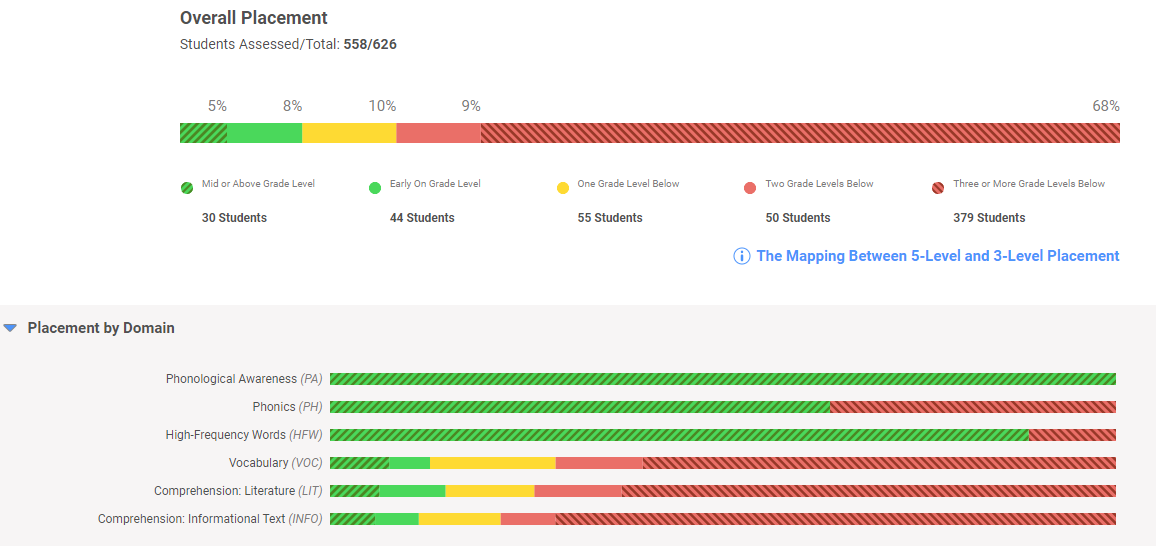 Highest % correct- Phonological Awareness- recognizing phonological patterns such as rhyme and alliteration. awareness of syllables and phonemes within words, and. hearing multiple phonemes within words.
Student misconceptions and opportunities to improve: Vocabulary
Lowers % correct- Comprehension: Informational text
[Speaker Notes: Facilitator Notes: Presenter should summarize the school’s data.]
IReady Diagnostic Results: Math(Fall 2021)
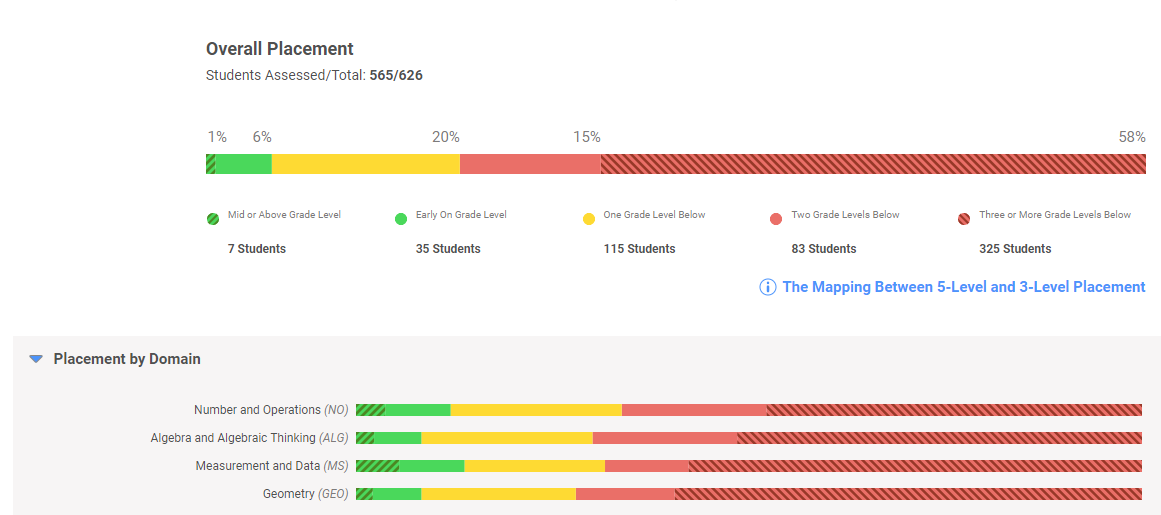 Highest % correct- Numbers and operations and Algebraic Thinking
Student misconceptions and opportunities to improve: Measurement and Data and Geometry
Lowers % correct- Geometry and Algebra and Algebraic
[Speaker Notes: Facilitator Notes: Presenter should summarize the school’s data.]
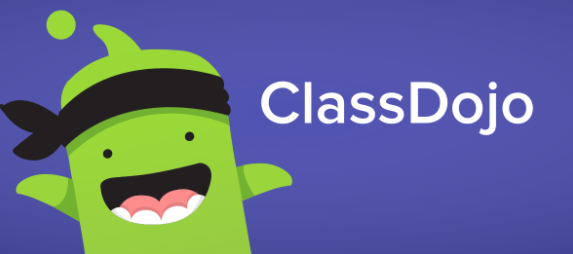 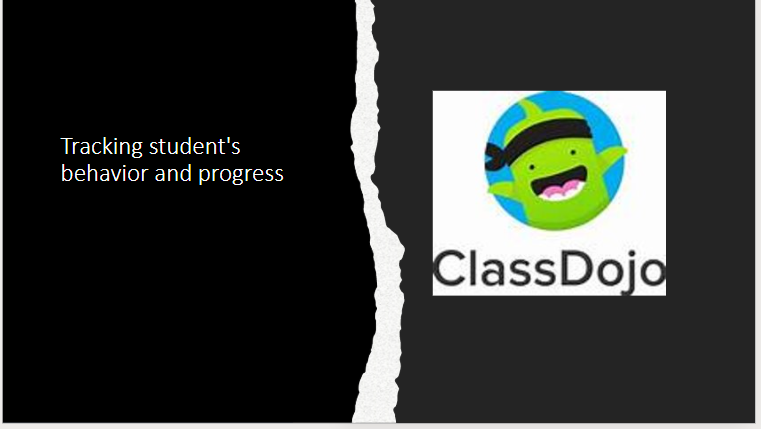 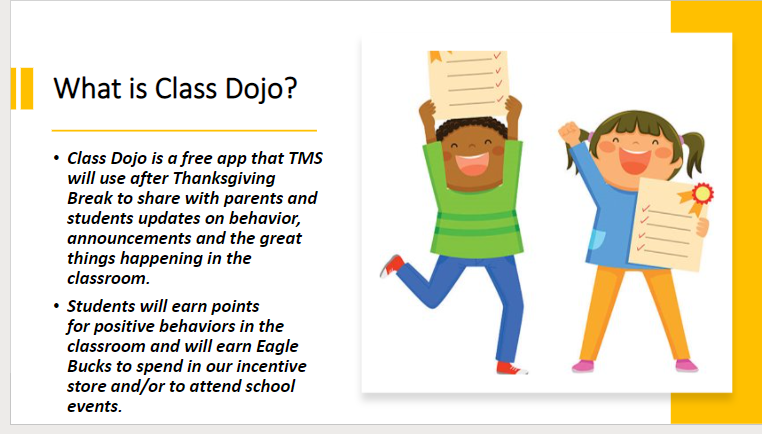 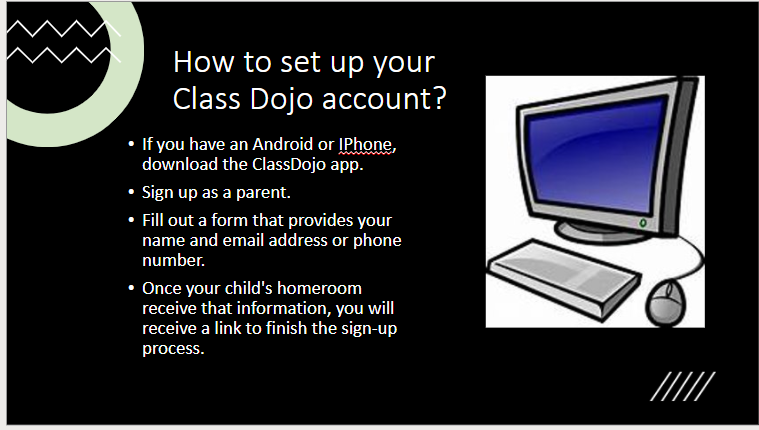 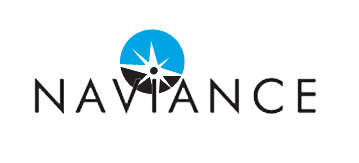 Naviance
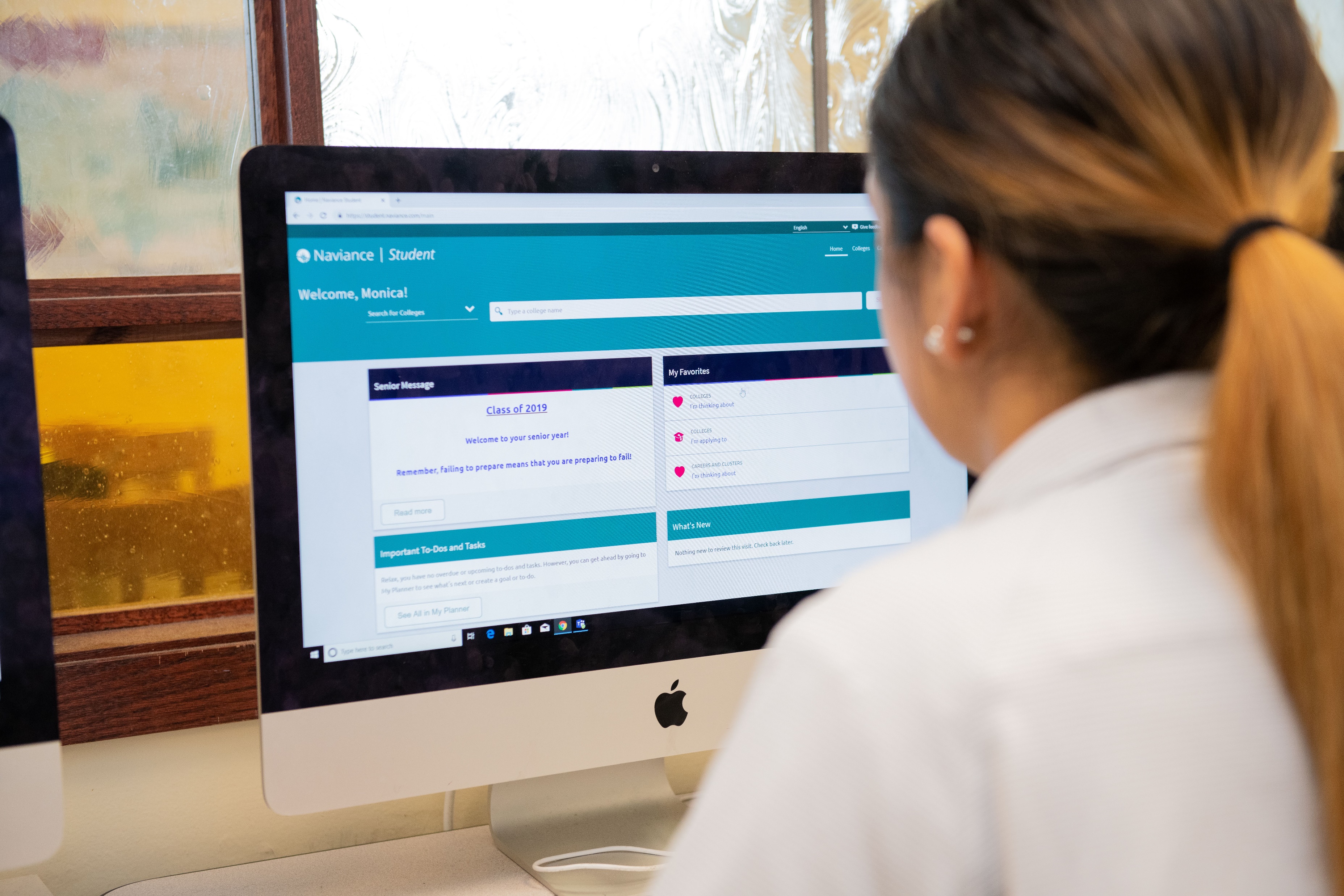 Exploring Endless Possibilities
A Look Inside Your Student’s Naviance Experience for 8th Grade Parents
Presented by Mrs.  Carodine
Professional School Counselor
[Speaker Notes: Facilitator Notes: Presenter should summarize the school’s data.]
Endless Possibilities| Overview of Naviance
¿Qué es Naviance?
What is Naviance?
Connecting Learning to Life
Naviance es una solución integral de preparación universitaria y profesional de 6-12 años que ayuda a los distritos y las escuelas a alinear las fortalezas e intereses de los estudiantes con las metas postsecundarias, mejorando los resultados de los estudiantes y conectando el aprendizaje con la vida.
Naviance is a comprehensive 6-12 college and career readiness solution that helps districts and schools align student strengths and interests to postsecondary goals, improving student outcomes and connecting learning to life.
Post-Secondary Preparation
Preparación postsecundaria
Self-Discovery
Career Exploration
Planificación del éxito
Autodescubrimiento
Exploración de carrera
Success Planning
Will I be successful?
¿Seré exitoso/exitosa?
Who am I?
¿Quién soy?
What do I want to be?
Que quiero ser
How will I get there?
¿Cómo llegaré?
Click to add text
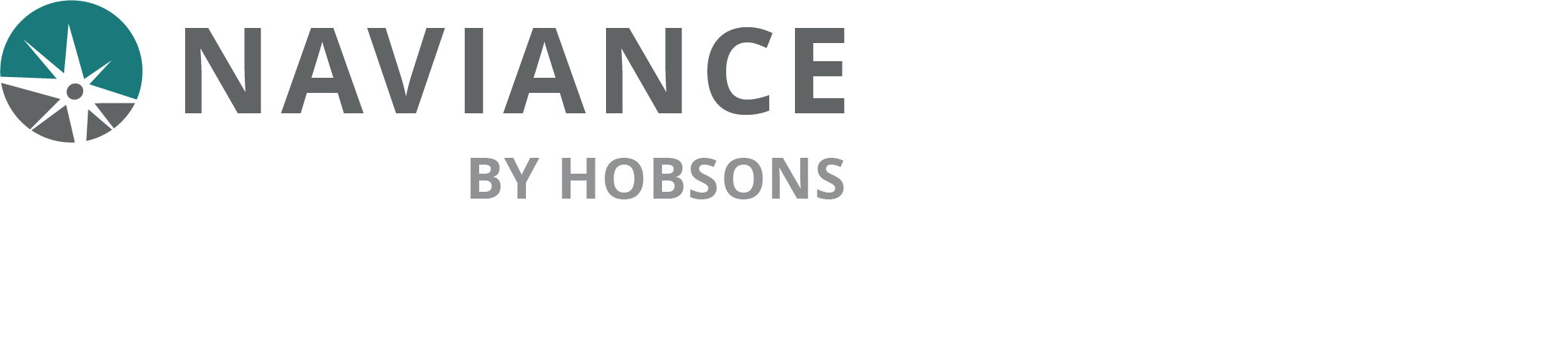 [Speaker Notes: Naviance. Naviance is a college and career readiness software that partners with middle and high schools and other K–12 institutions to provide students with college planning and career assessment tools. Naviance is aligned to a research-backed framework that outlines six essential competencies required for postsecondary success: social emotional learning, interpersonal skills, academic skills, career knowledge, college knowledge, and transition skills. The platform is a comprehensive toolset that helps students assess and develop essential competencies needed to be successful after high school.
The purpose is the support students post-secondary planning through four primary areas:
Self-discovery: Through different assessments and surveys students can learn more about who they are and utilize results to connect their personal interests to career profiles.
Career Exploration: Within the career research tools students can access Roadtrip Nation, a digital career exploration tool that enables students to discover new pathways, interests, and ambitions. The archive includes over 7,000 full-length video interviews conducted by young people, chronicling the diverse personal stories of leaders who have turned their interests into their life’s work.
Success Planning: Success Planner enables each student to have a truly personalized plan of action that provides an effective way for counselors, teachers, and families to monitor and coach students toward achieving their short-term and long-term goals. Schools and districts can customize the college readiness experience by school, grade-level, and group or individual student.
Students can set their own goals and take action on tasks assigned to them by their counselors. Success Planner is a comprehensive tool that truly allows staff to ensure students are engaging with and completing activities that will propel them toward their college related goals.
Post-Secondary Preparation: Through resume building and academic planning students can ensure that they have the skills necessary to help them be successful beyond (Insert Your School Name Here).]
Endless Possibilities| Overview of Naviance
Self-Discovery Assessments
Evaluaciones de autodescubrimiento
Los estudiantes completarán evaluaciones de autodescubrimiento en Naviance Student. Las evaluaciones de Naviance Student ayudan a los estudiantes a:
Students will complete self-discovery assessments in Naviance Student. Naviance Student assessments help students to:
their unique strengths
sus fortalezas únicas
their interests to careers
sus intereses a las carreras
para sus metas actuales y futuras
for their current and future goals
self-knowledge and personal motivation
autoconocimiento y motivación personal
Click to add text
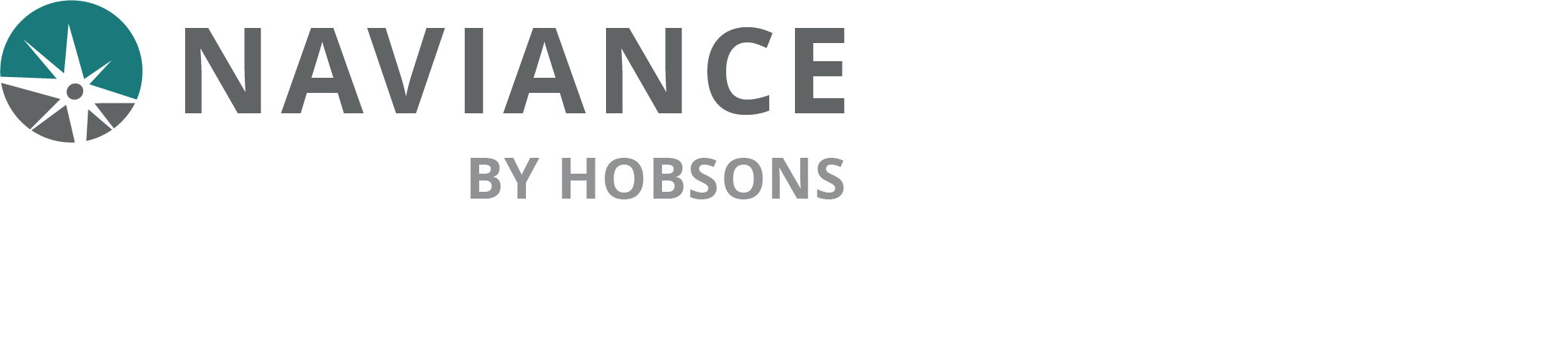 [Speaker Notes: Self-discovery helps students develop confidence and lays the foundation for their life today, and their future. By uncovering strengths and unique skills, students will see their own potential.]
Present Assignment      Asignación actual
Planificación de la escuela secundaria de 4 años
4-Year High School Planning
Students learn the importance of 4-year planning as it relates to Graduation Requirements & being a TN Ready Graduate

Students will create their 4-year plan in Naviance platform

Students will have their parents/guardian to sign-off on their plan and submit plan for approval
Los estudiantes aprenden la importancia de la planificación de 4 años en lo que respecta a los requisitos de graduación y a ser un graduado de TN Ready
Los estudiantes crearán su plan de 4 años en la plataforma Naviance

Los estudiantes harán que sus padres / tutores firmen su plan y presenten el plan para su aprobación.
Click to add text
School Communications Update
Robo Calls : Phone, Email or Text message ( English & Spanish) 
Flyers
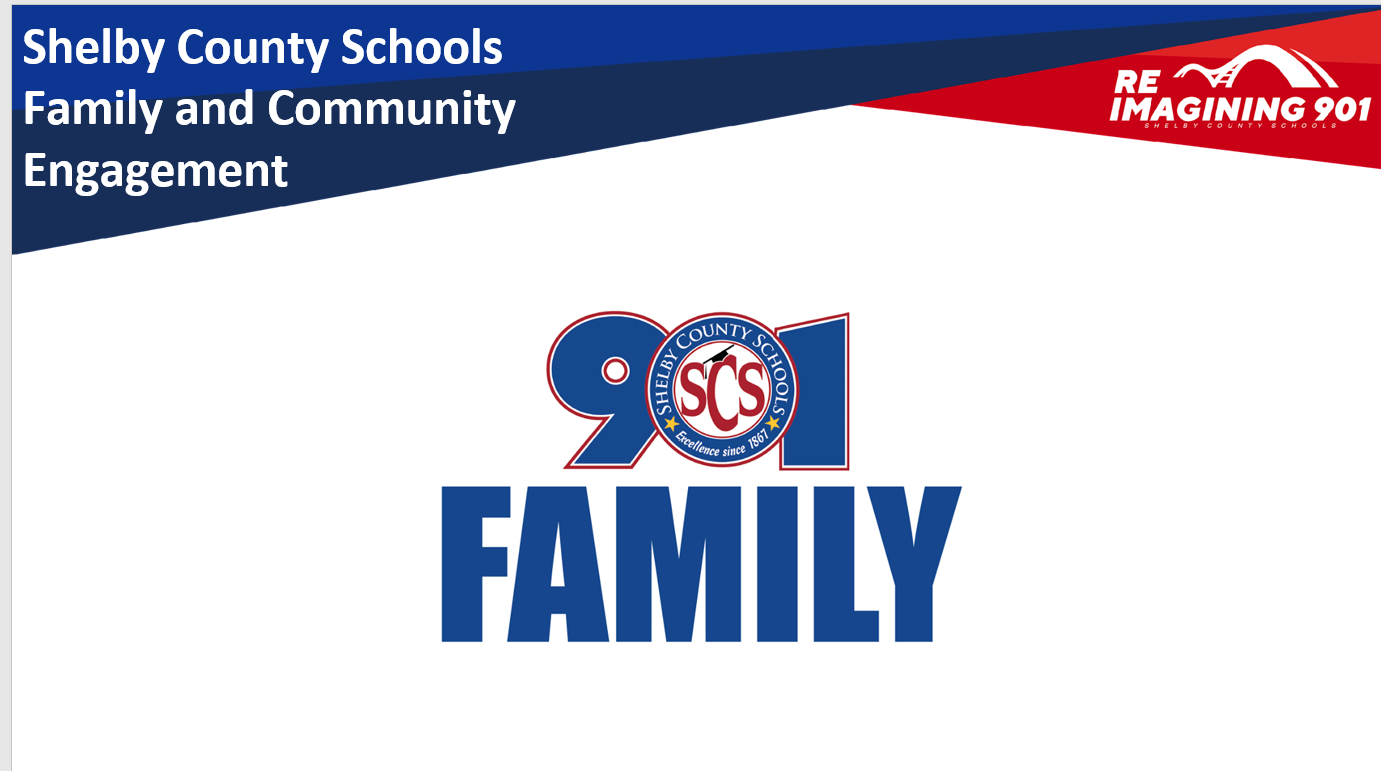 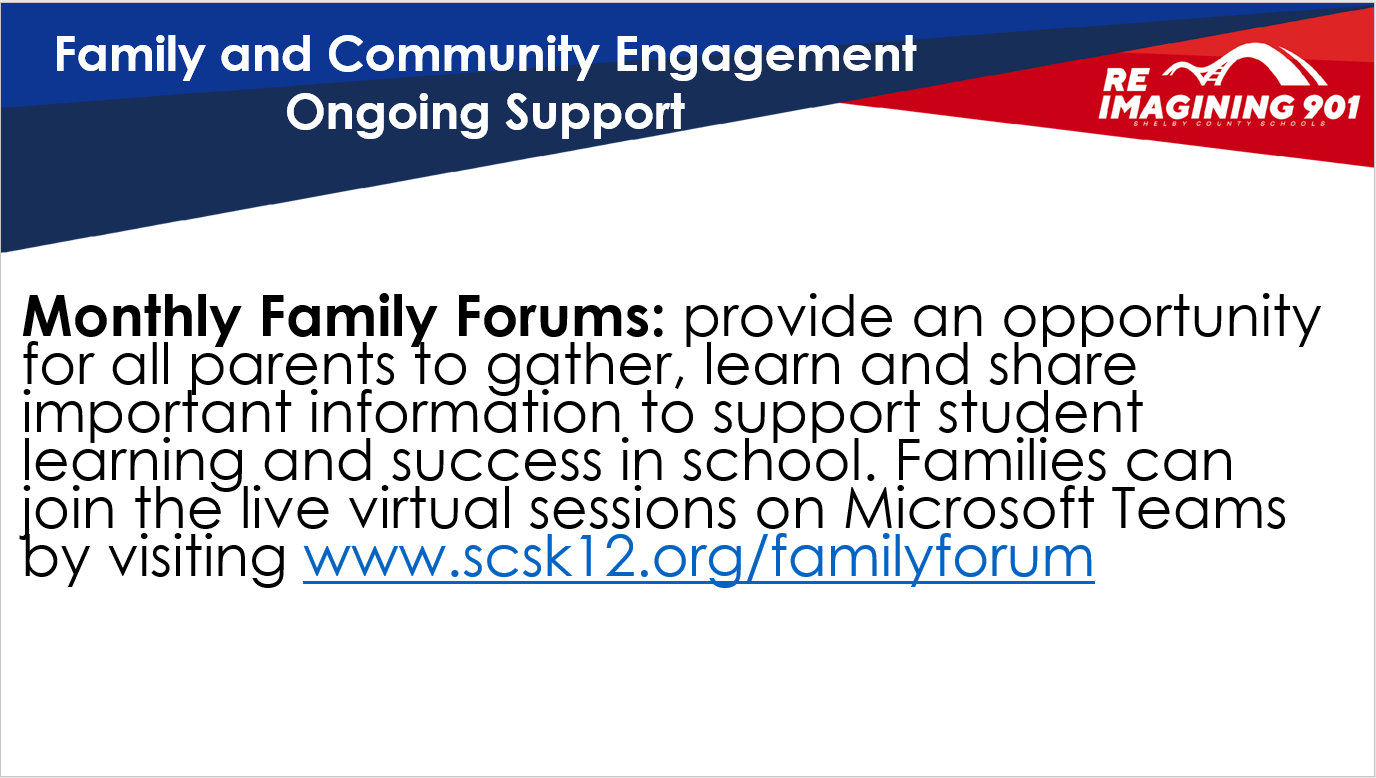 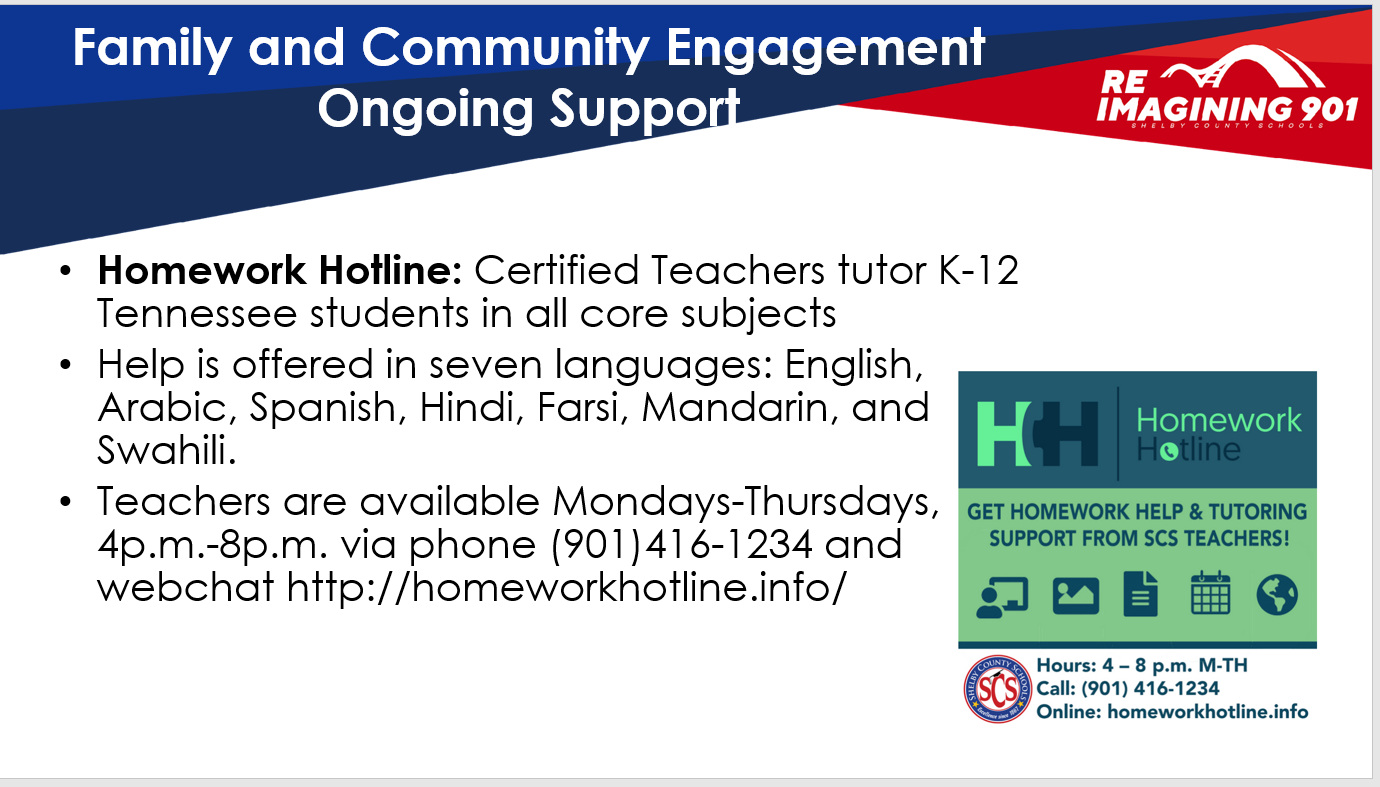 Upcoming Events
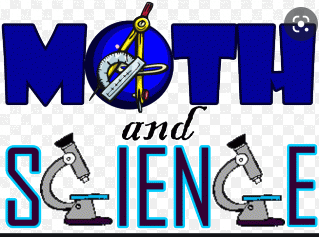 Math and Science Night 

December 16th 2021 at 5pm
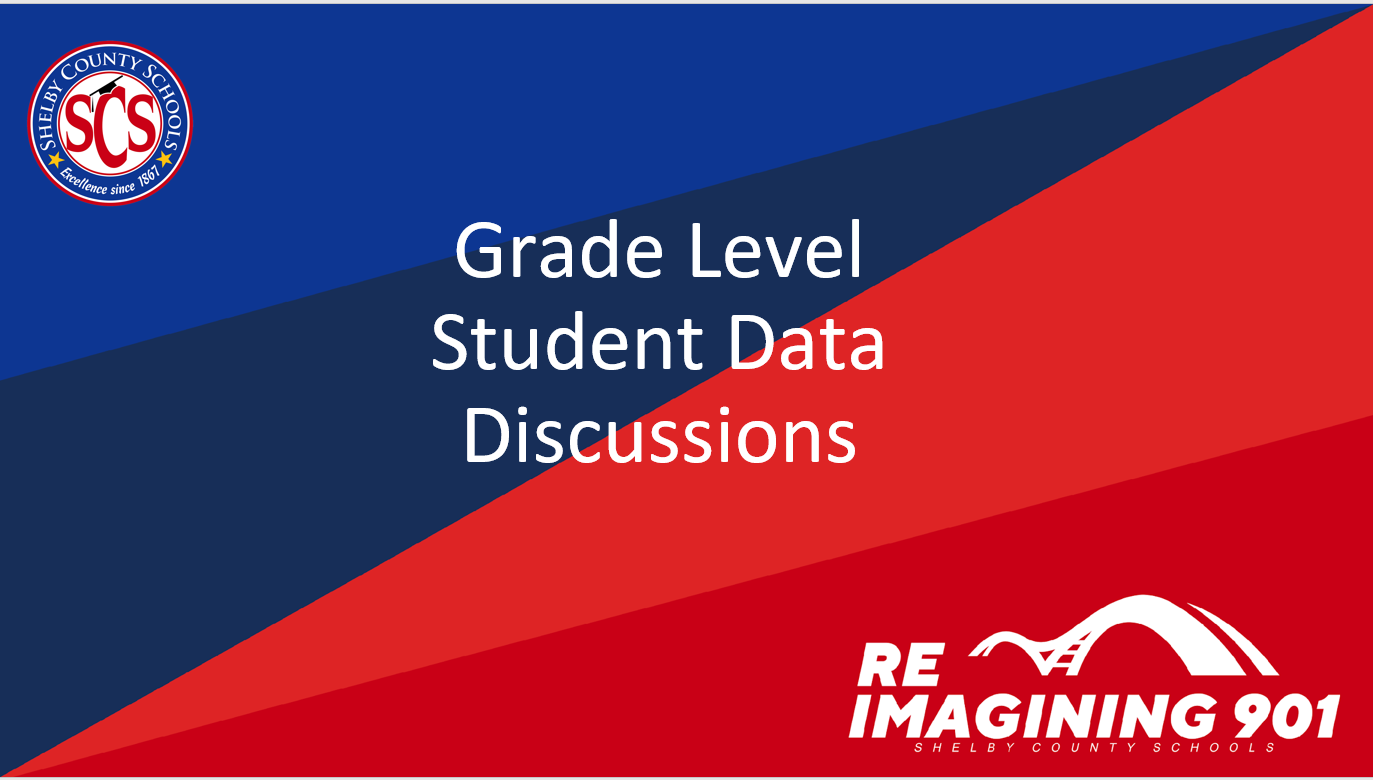 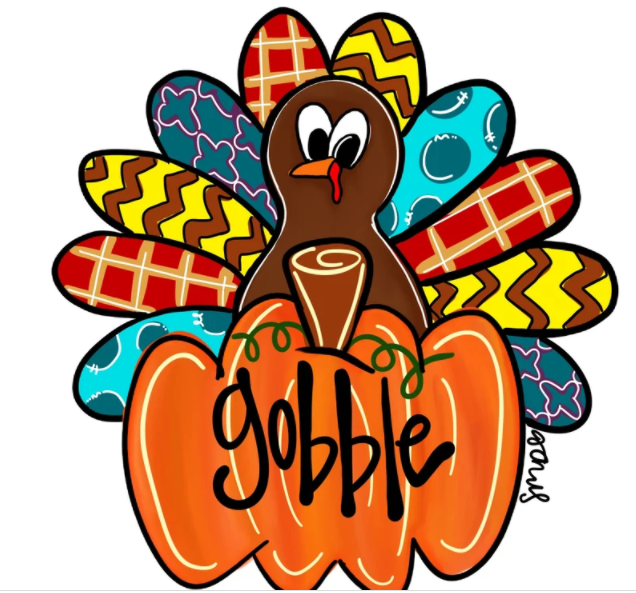 Turkey Giveaway can be picked up at the school tomorrow!!!!!Please have your Turkey Ticket
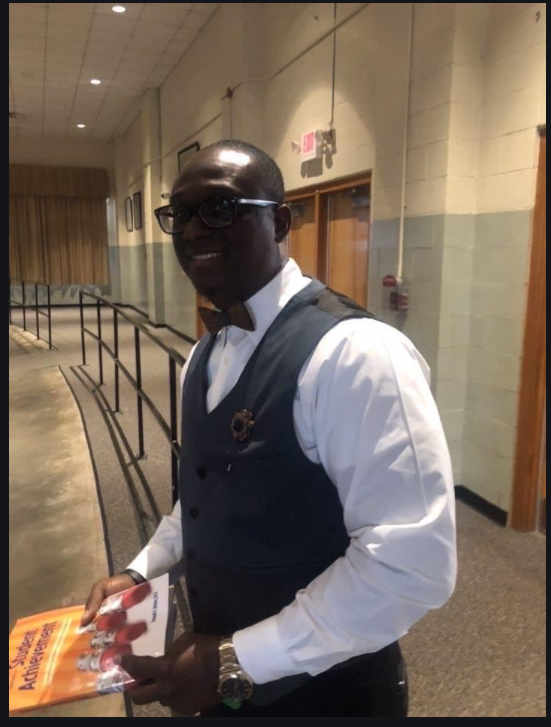 Treadwell MiddleON BEHALF OF OUR ILLUSTRIOUS PRINCIPAL  FAULKNER ,
THANK YOU!!!!
[Speaker Notes: Welcome to (insert school’s name) April School-Based Family Data Night!]
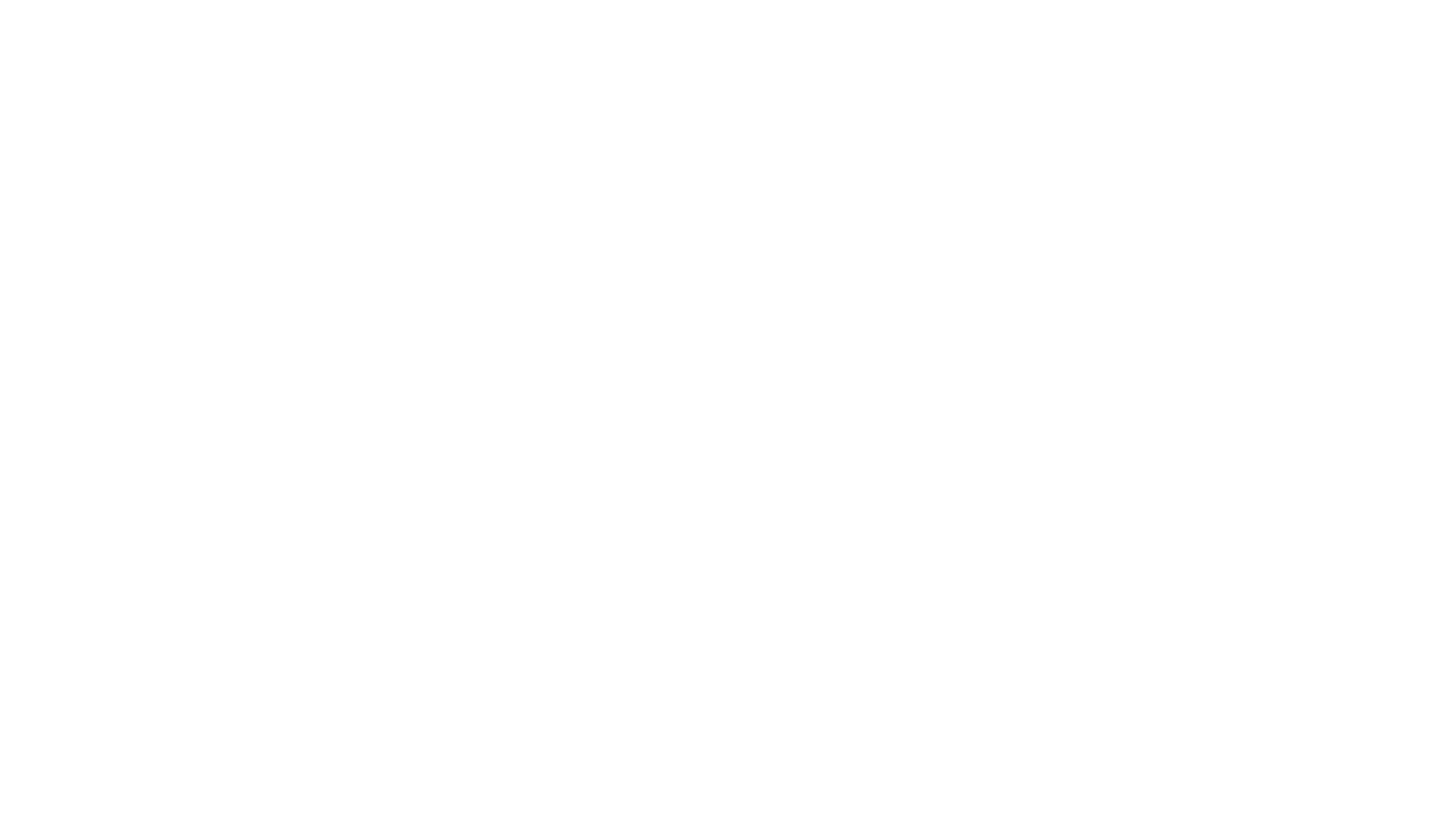 Contact Info
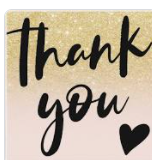 Phone: 901.416.6100
PLC Coach, Chachauna Williams williamscn@scsk12.org
Instructional Facilitator, Janet Rutherford
rutherfordr@scsk12.org
 A copy of this presentation will be available on our school website.